Disability Dialogues: from medical models to empowering students for the challenges ahead.
Cathy Easte, Disabilities Service Officer
Griffith University
Pathways 12							     3 – 5th Dec 2014
Education of people with disabilities through time….
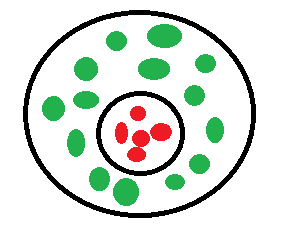 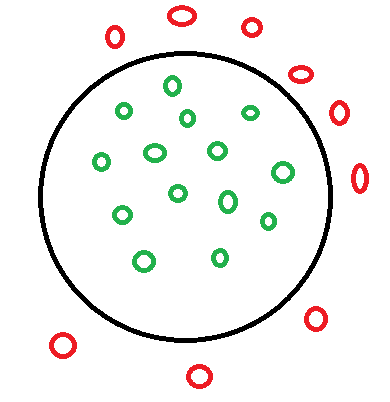 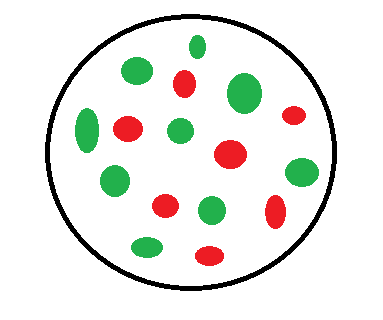 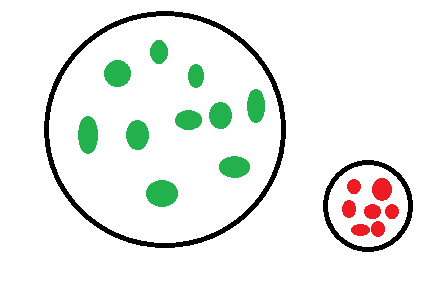 Exclusion	Segregation	Integration	Inclusion
Pathways 12							     3 – 5th Dec 2014
A Closer look at the Inclusion circle
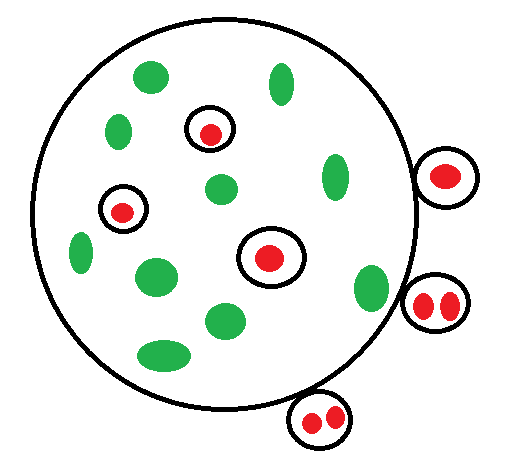 Pathways 12							     3 – 5th Dec 2014
“a weakened strain of inclusionism”
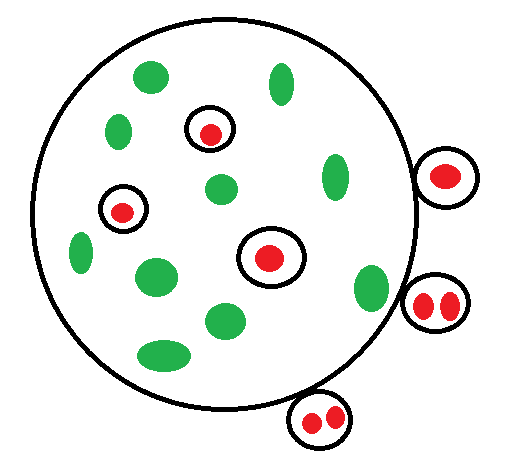 Pathways 12							     3 – 5th Dec 2014
Participation Rates
5% student cohort has a disability
16% - Australian Bureau of Statistics (15 to 64)
8% - Target participation rate
Pathways 12							     3 – 5th Dec 2014
A Fair Chance for All
The overall objective for equity in higher education is to ensure all Australians from all groups in society have the opportunity to participate successfully in higher education. This will be achieved by changing the balance of the student population to reflect more closely the composition of the society as a whole.
NBEET, 1990.
Pathways 12							     3 – 5th Dec 2014
How we currently operate
Individualistic and highly medical mode of operation
Segregated service
Tweaking and retrofitting of educational delivery
Curriculums do not change
Students with disabilities have to conform/ assimilate
Pathways 12							     3 – 5th Dec 2014
Whole process is not inclusive
We are retrofitting a curriculum to allow access
Individual does not fit
Should be curriculum does not fit
Students with disabilities have to “submerge their disability experiences in order to pass as non-disabled” students.
			(Mitchell, Synder & Ware , 2014)
Pathways 12							     3 – 5th Dec 2014
Are we playing lip-service to inclusion?
Australian Gov’t funding – HEDSP
Targets participation rates
No ‘incentive’ to invest in inclusive design of curriculums
Where is the voice of the student?
Pathways 12							     3 – 5th Dec 2014
Terminology is negative
‘Reasonable adjustments’ – there must be unreasonable ones?
‘as far as possible’ or ‘as far as practicable’ – must not always be possible or practicable!
	Disability Standards for Education  2005
Pathways 12							     3 – 5th Dec 2014
Individual approaches
Not Systemic – not changing system
Individually tailored solutions rarely become systemic
Based on negative imagery of the individual
Pathways 12							     3 – 5th Dec 2014
What is a ‘normal’ student?
Students with disabilities achieve better when they are comfortable disclosing their disabilities.
Concealing differences and following ‘normal’ curriculums is exhausting
19.5% students with disabilities withdraw due to social isolation (AIHW, 2014)
Further 40% withdraw due to disability management, home life and study balancing demands
Pathways 12							     3 – 5th Dec 2014
What is Success?
High unemployment for people with disabilities
Have we provided the tools to challenge the continued oppression?
Government push to reduce welfare and debt
NDIS – are our students prepared?
Pathways 12							     3 – 5th Dec 2014
If what occurs now is so wrong, what needs to happen?
Inclusive educational discourse (is not just for dominant normative expectations).
Cripistemologies – curriculums that allow people with disabilities to recognise their existence as another way of experiencing and knowing
Epistemological equity – we all have different ways of knowing
Pathways 12							     3 – 5th Dec 2014
Empowering Students
Opportunities for Social connections
Peer mentors – students with disabilities
Lunch and learn Sessions
Leadership programs
Tertiary Educational Experiences
Pathways 12							     3 – 5th Dec 2014
Student made resources
MeetingPOINT Peer Mentoring Group
Resources, 
online hub for 
giving practical advice
linking students to Griffith resources.
Pathways 12							     3 – 5th Dec 2014
[Speaker Notes: This project is being School of Humanities, and co-ordinated and run by a Griffith OUA students (or recent graduates). The mentors prepare and present student resources and create an online hub for students to meet and form support networks within a safe and inclusive environment, giving practical advice and linking students to Griffith resources.]
Pathways 12							     3 – 5th Dec 2014
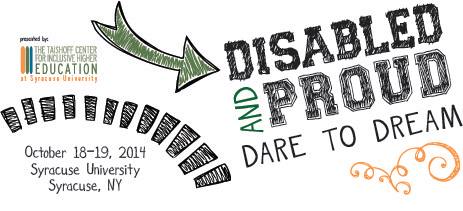 Pathways 12							     3 – 5th Dec 2014
Policy change is only a small component
“BE the change you wish to see in the world”
					Gandhi
Pathways 12							     3 – 5th Dec 2014
Perhaps it is time to rethink the ‘inclusion’ approach for students with disabilities in Australian Universities.
Pathways 12							     3 – 5th Dec 2014
[Speaker Notes: Structural and systemic exclusion / discrimination will only be marginally dismantled through tweaking the policy architecture. Staff have to engage in a sustained and deeper conversation to BE the change.]
Cathy Easte
c.easte@griffith.edu.au
07 3735 9282
Pathways 12							     3 – 5th Dec 2014
[Speaker Notes: Structural and systemic exclusion / discrimination will only be marginally dismantled through tweaking the policy architecture. Staff have to engage in a sustained and deeper conversation to BE the change.]